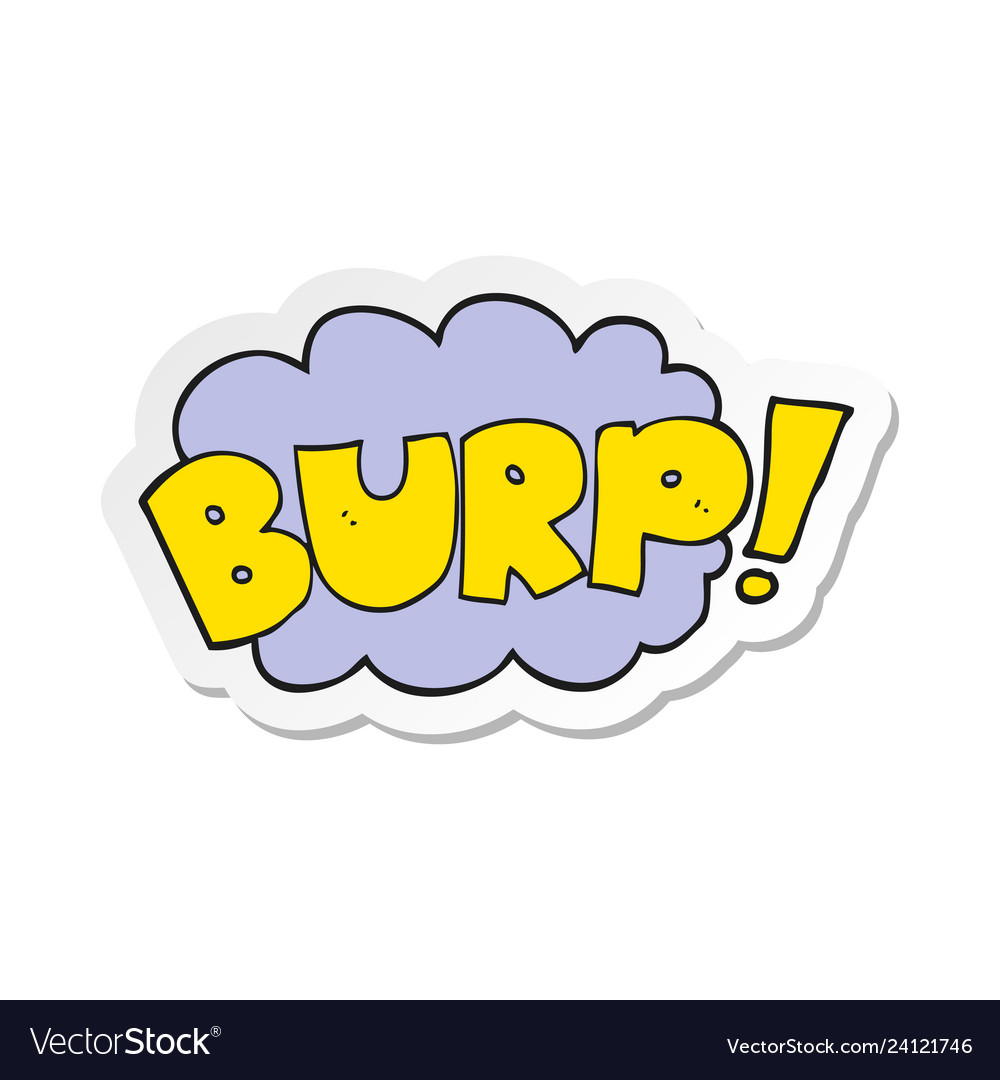 The Human Body - Year 4
How does the human body digest food?
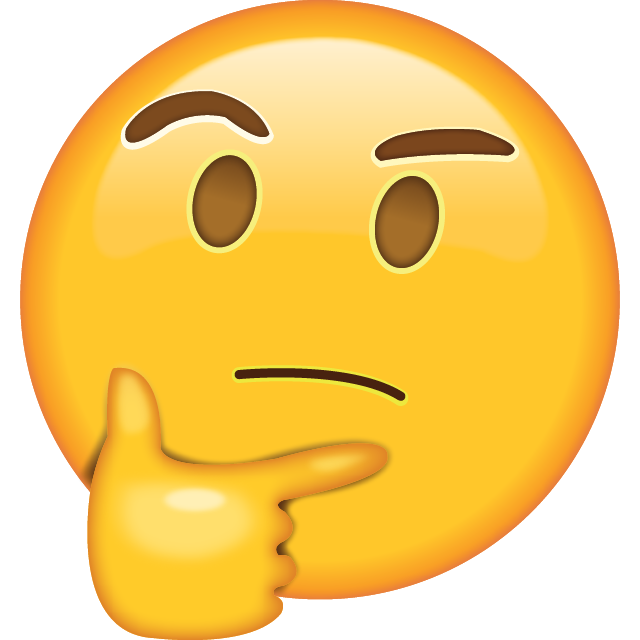 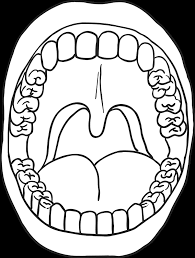 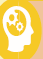 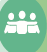 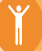 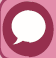 The Human Body - Year 4
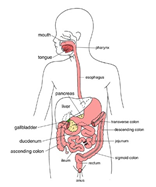 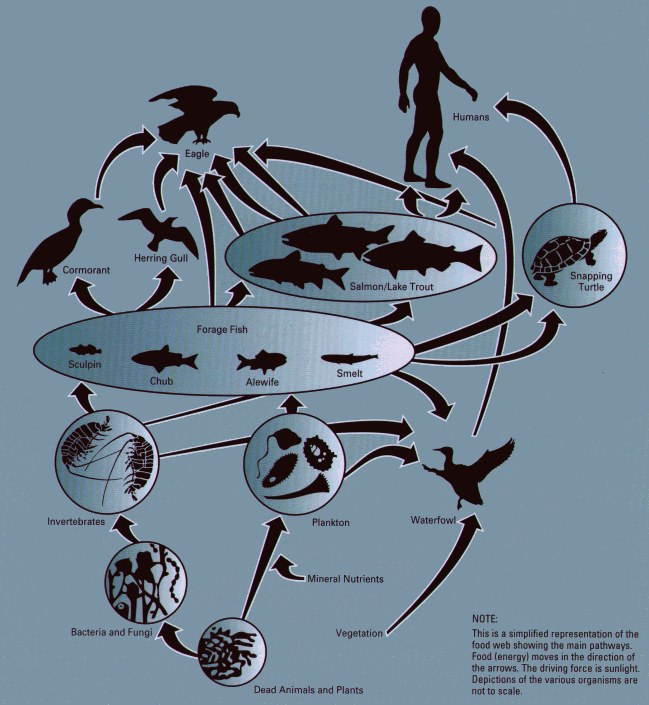 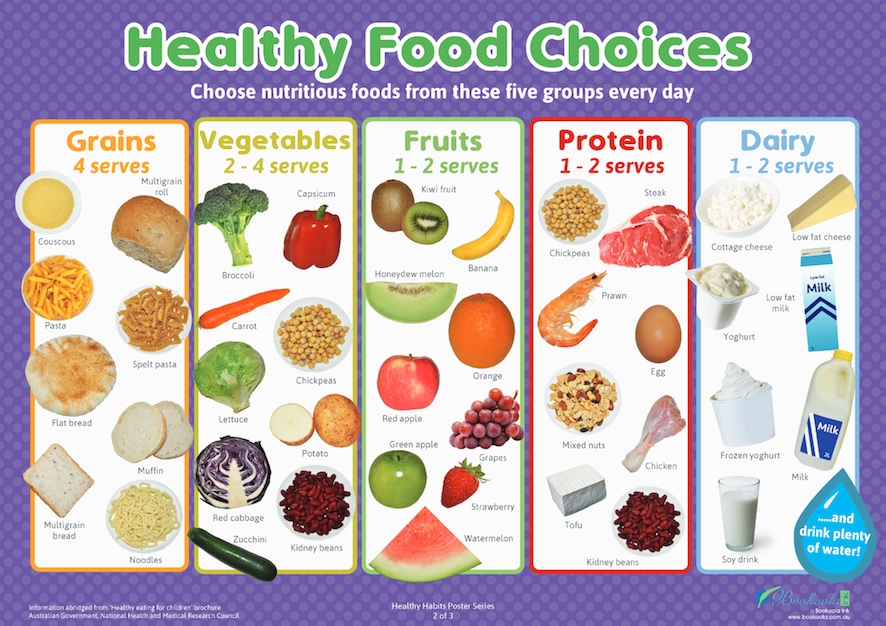